আজকের পাঠে স্বাগত
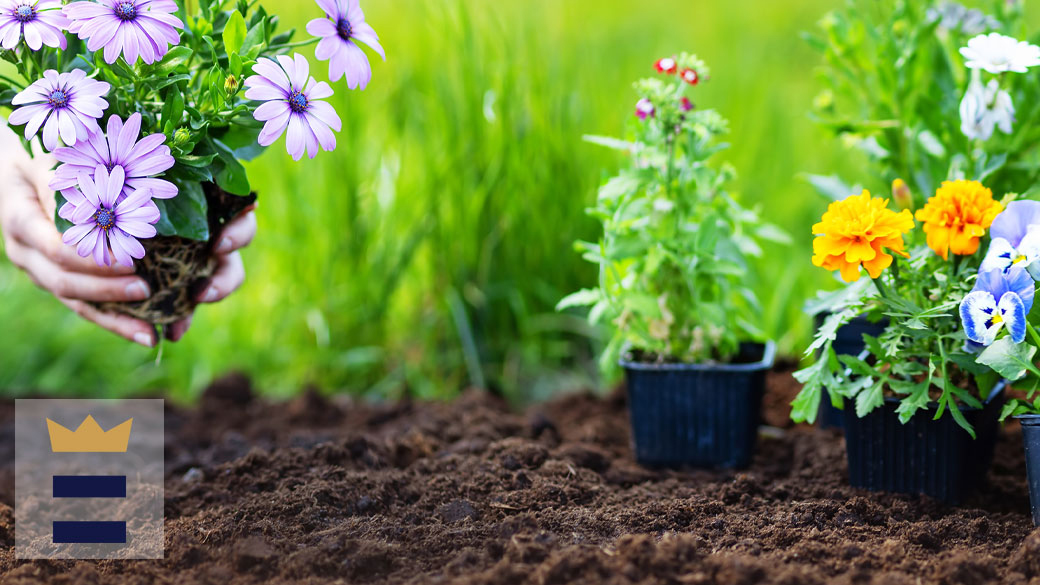 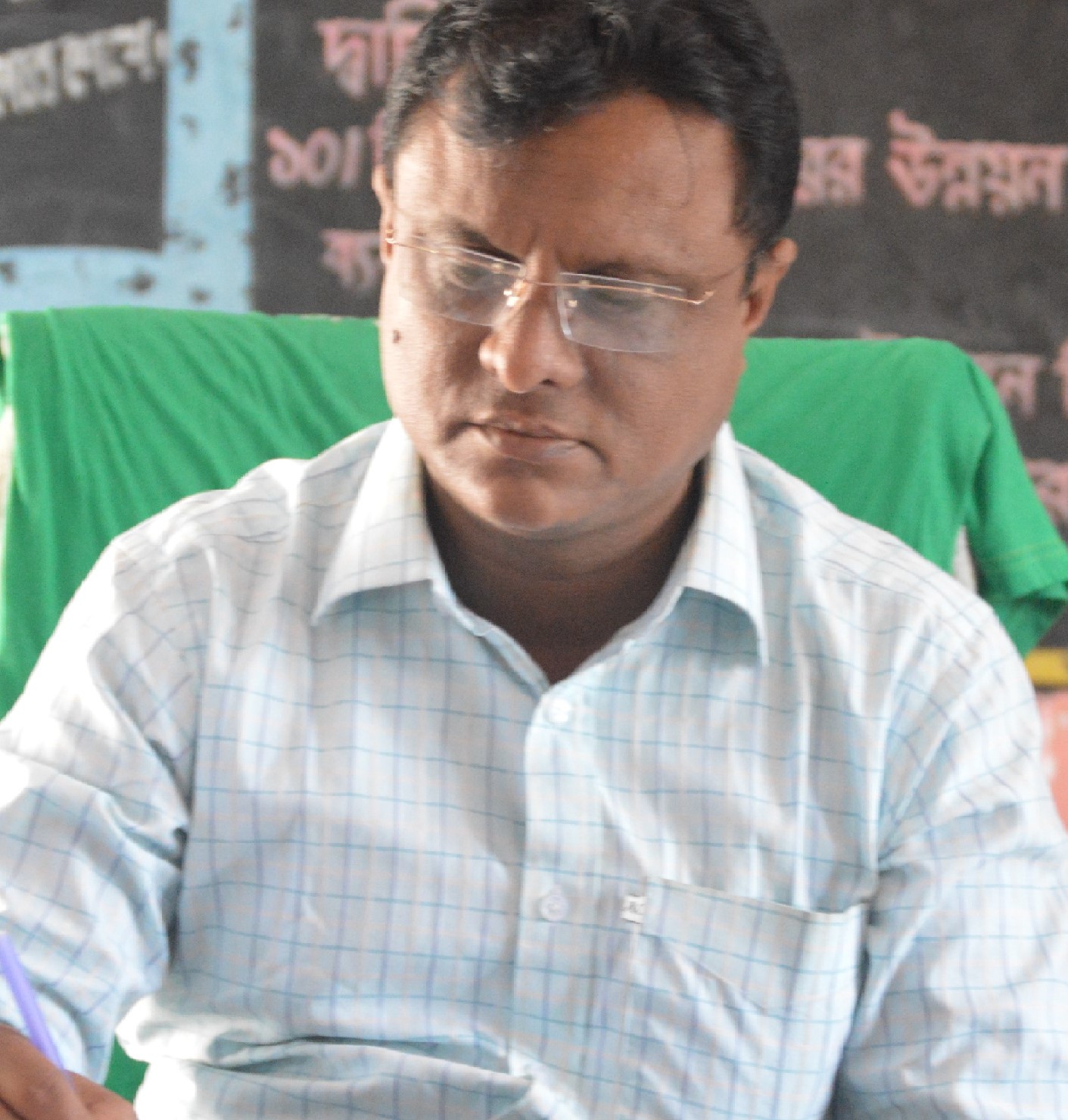 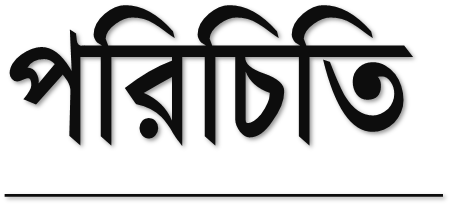 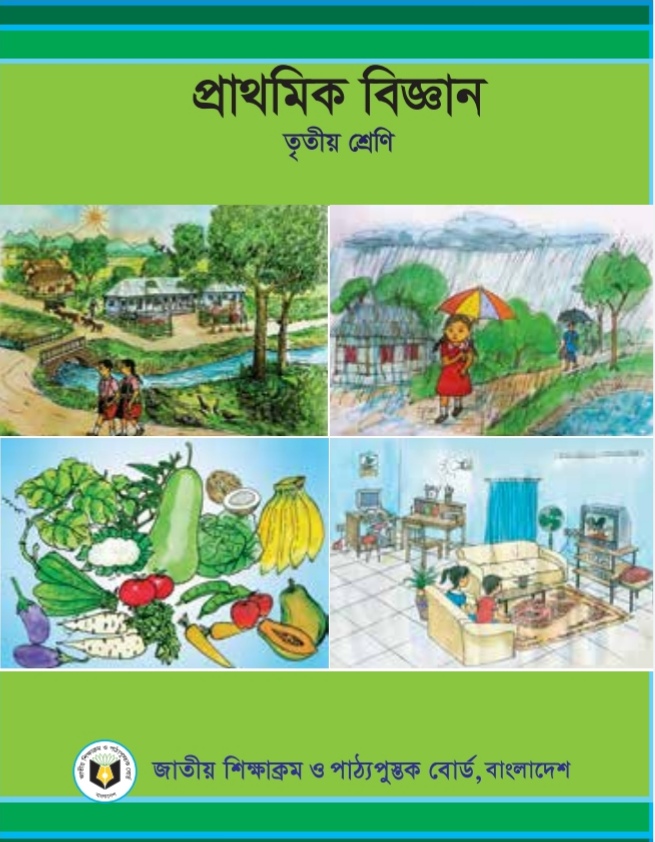 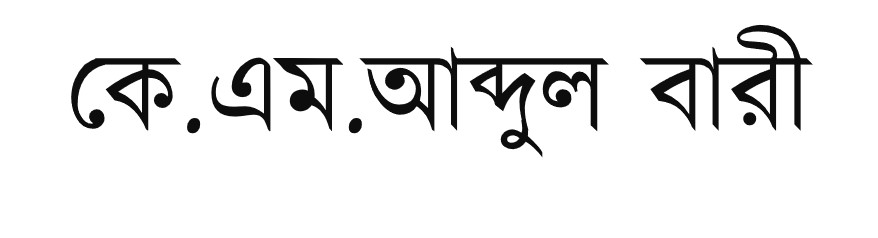 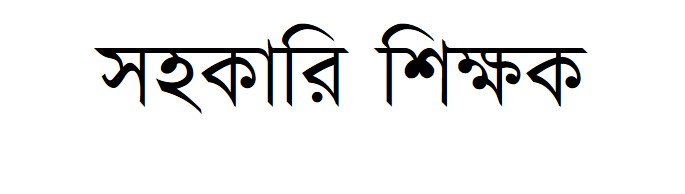 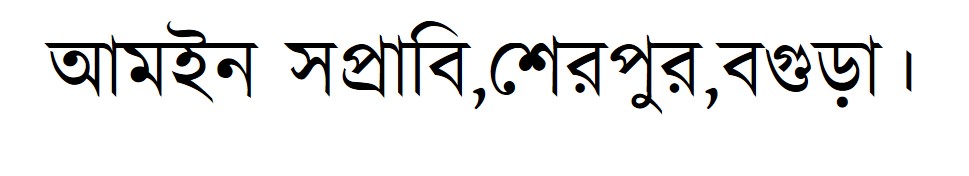 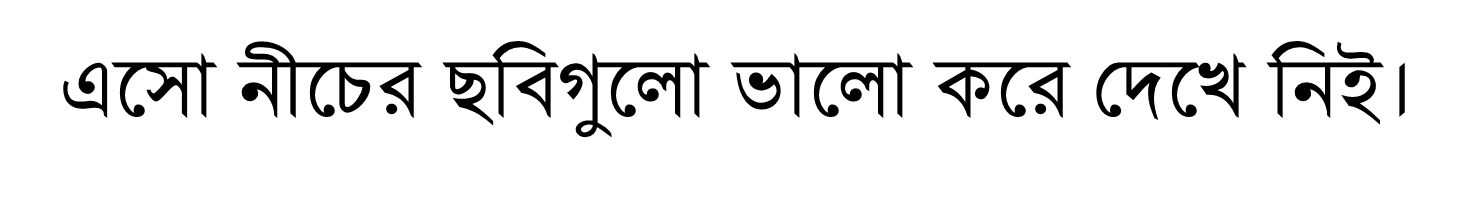 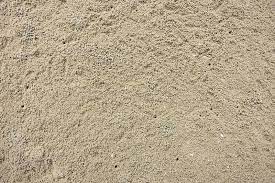 ২
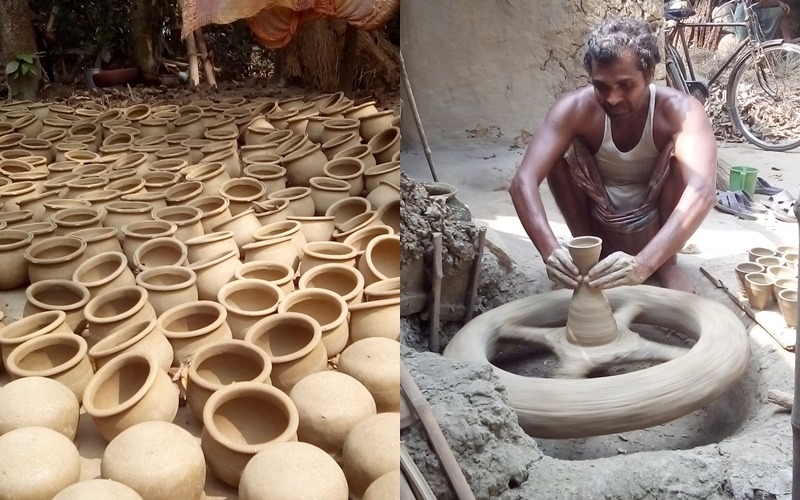 ১
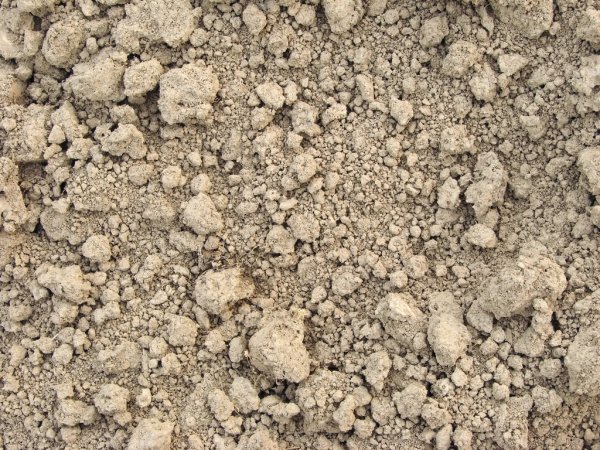 ৩
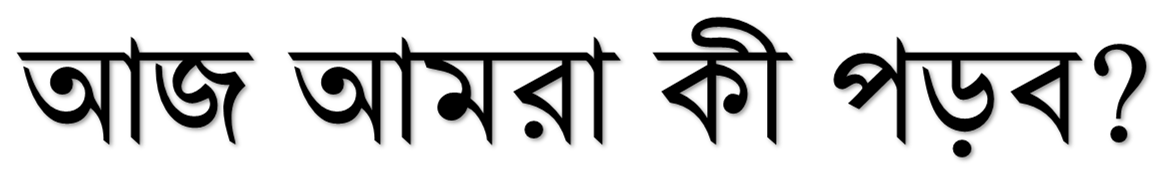 পাঠ ঘোষণা
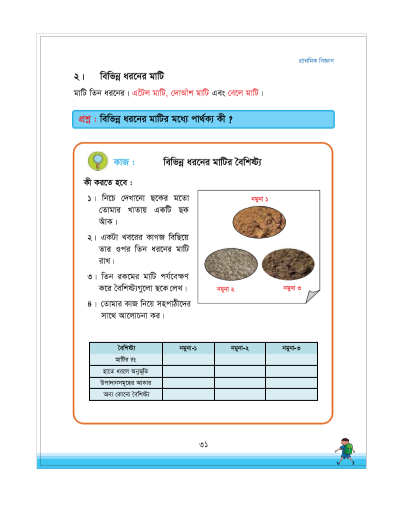 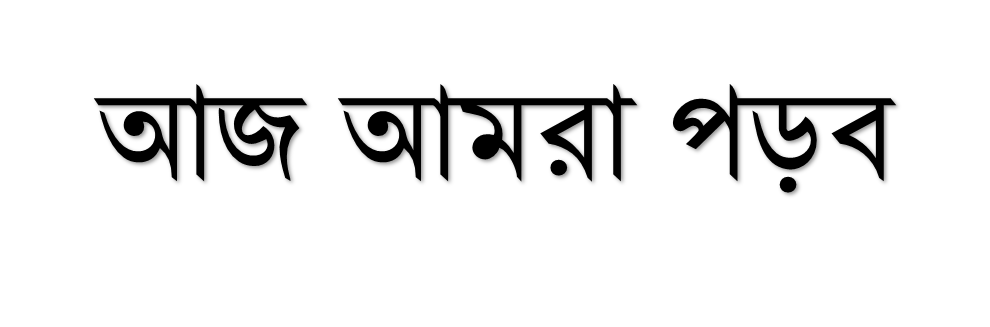 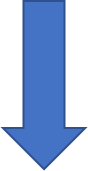 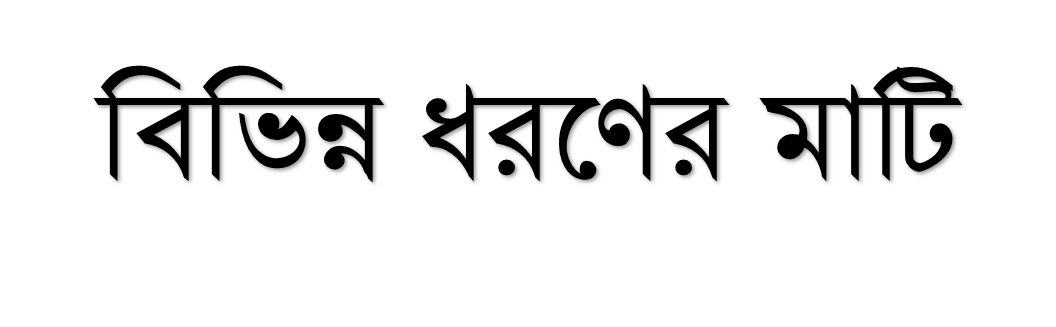 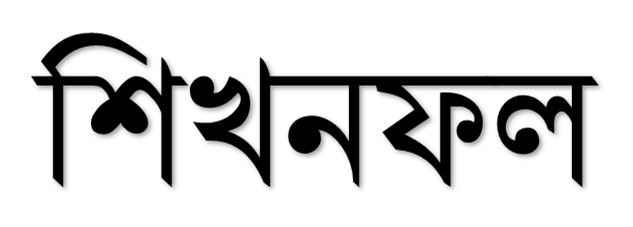 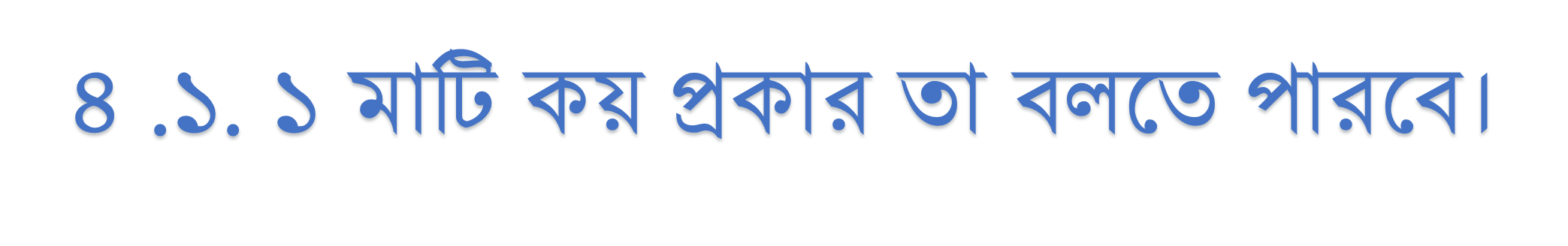 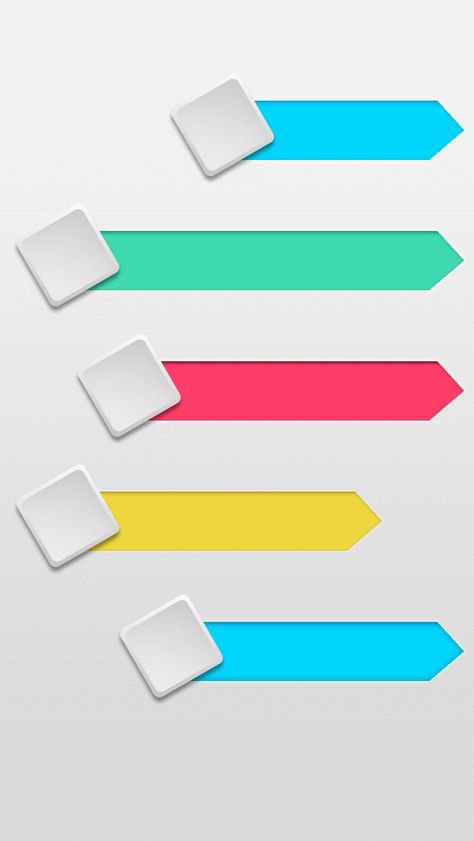 একক কাজ
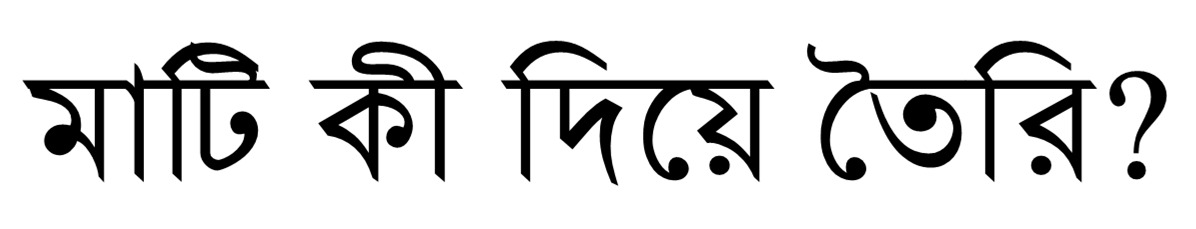 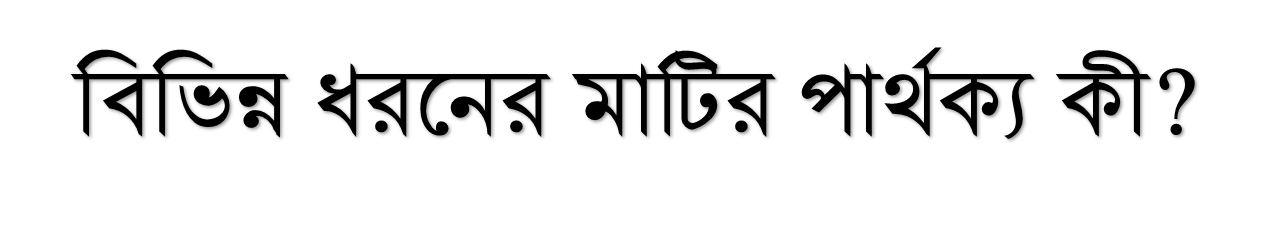 দলীয় কাজ
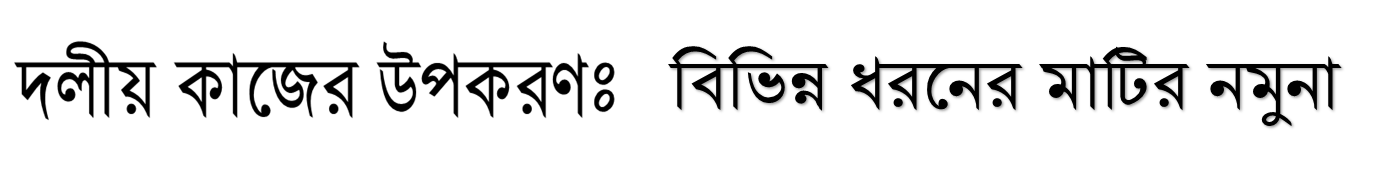 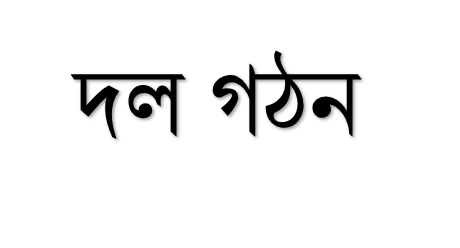 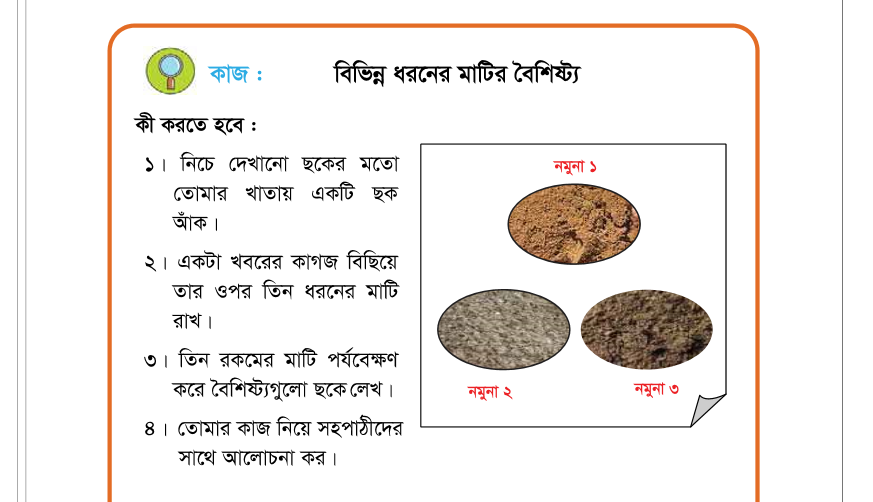 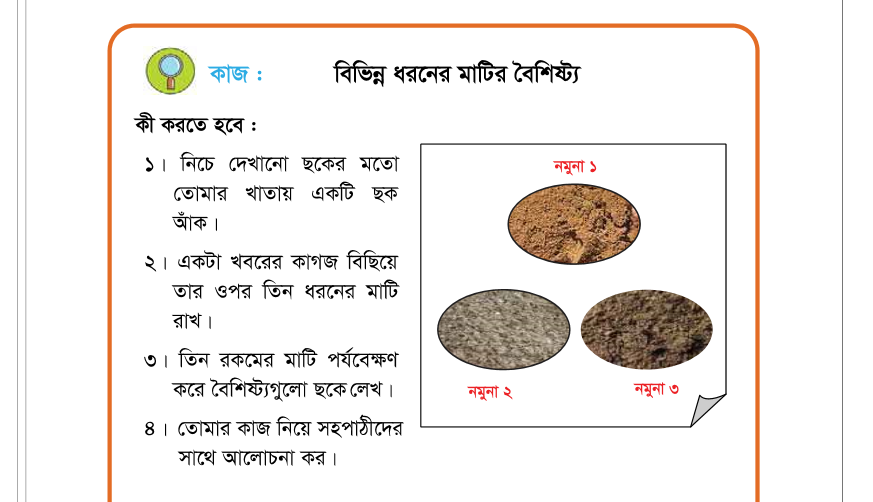 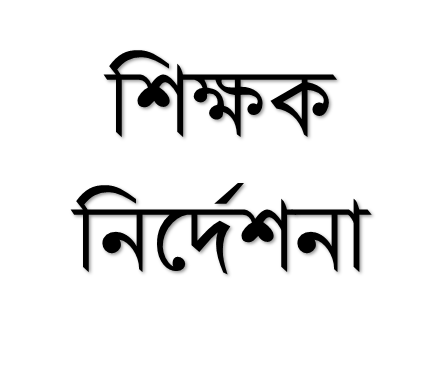 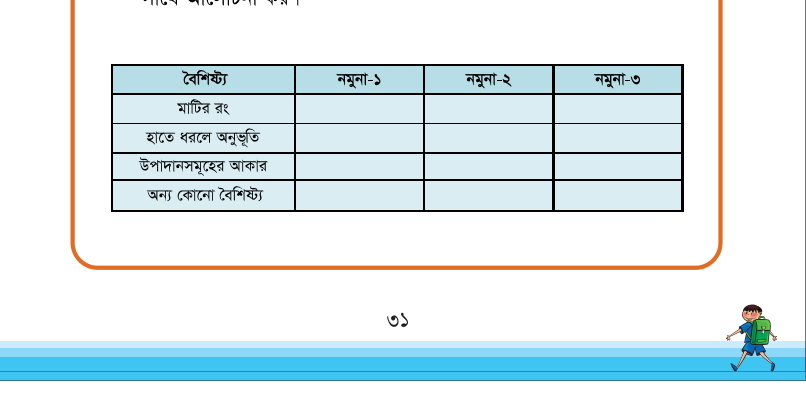 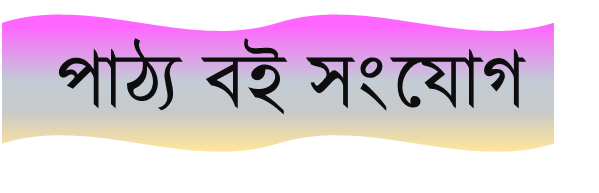 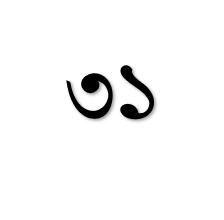 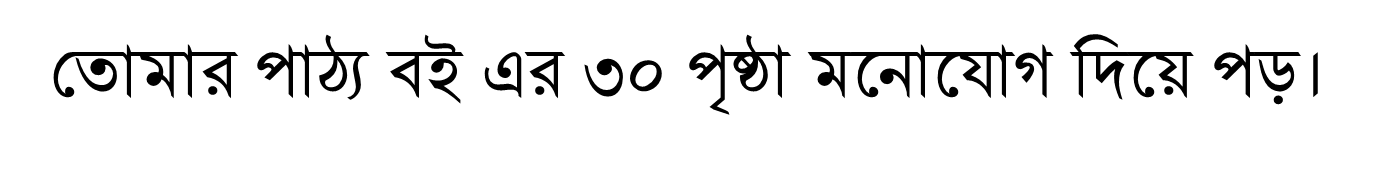 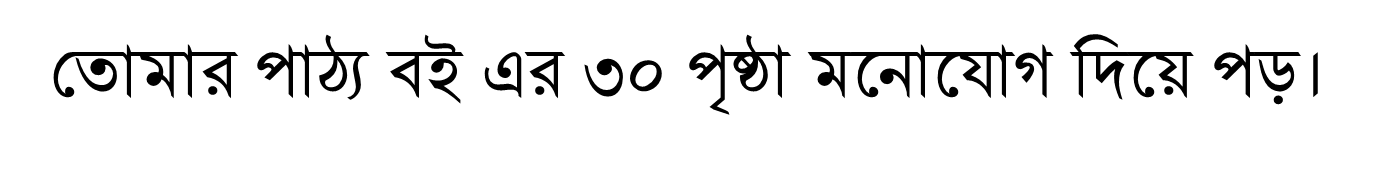 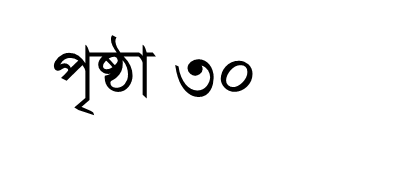 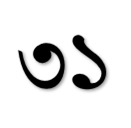 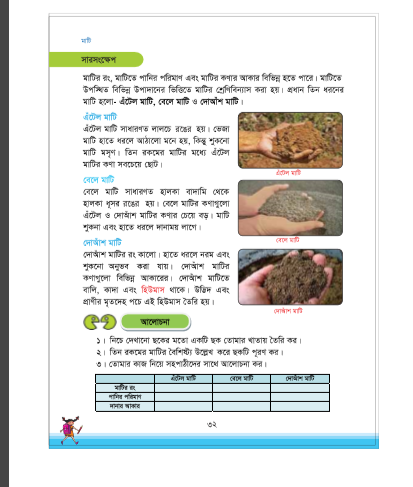 ব্ল্যাকবোর্ড পরিকল্পনা
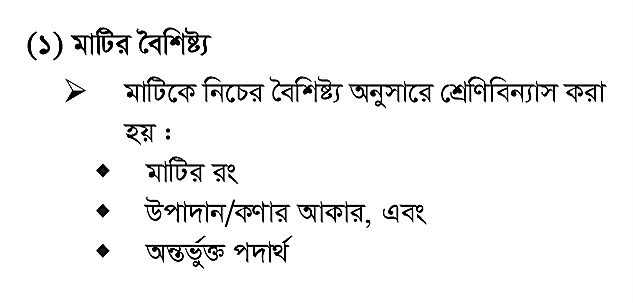 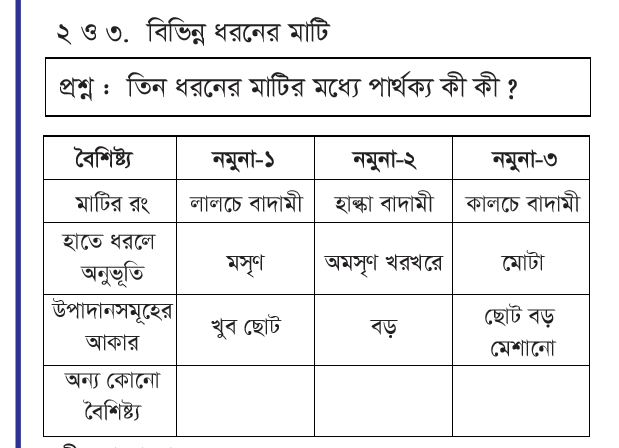 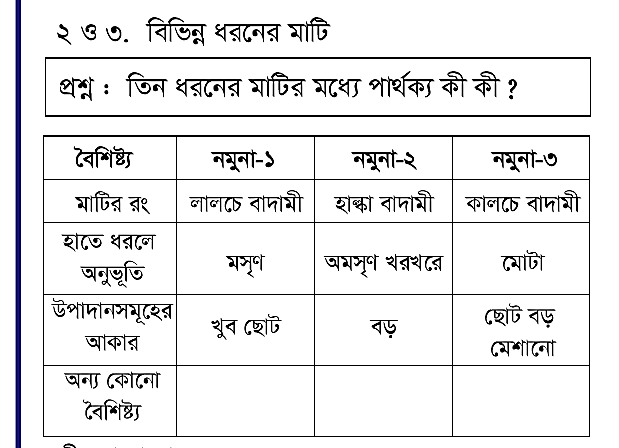 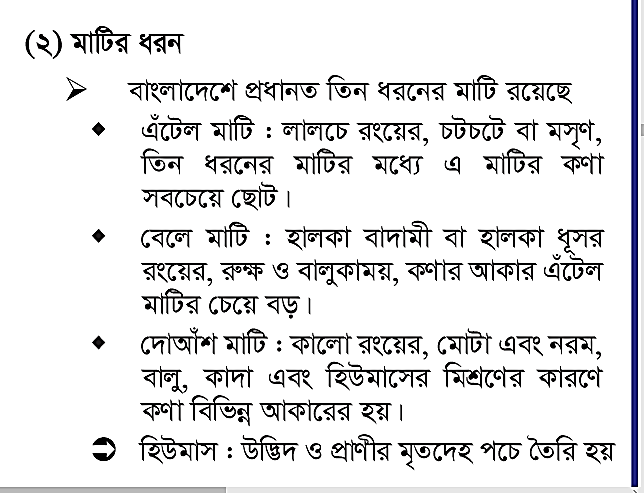 মুল্যায়ন
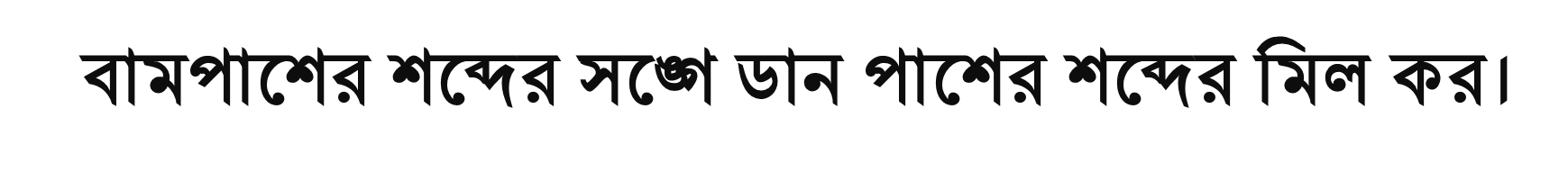 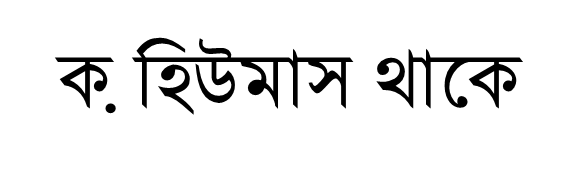 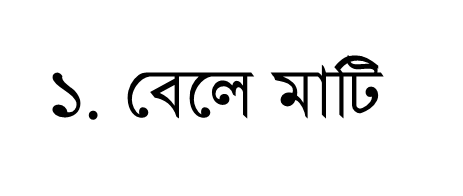 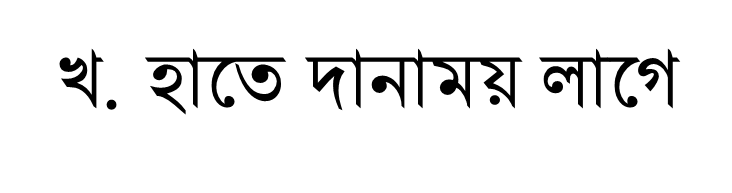 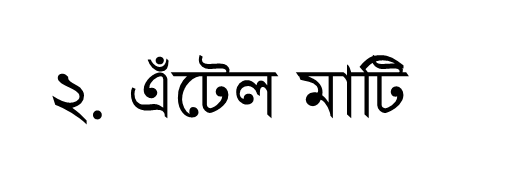 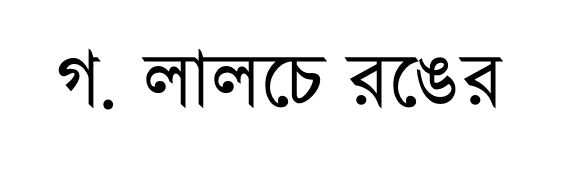 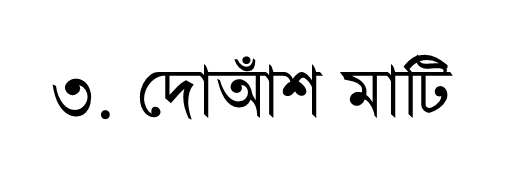 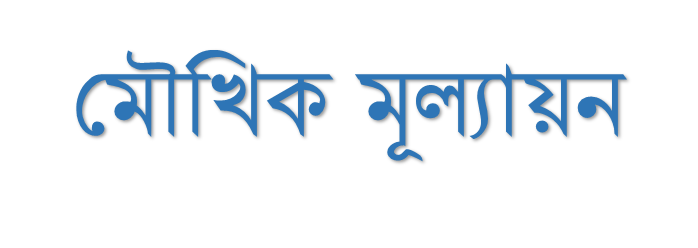 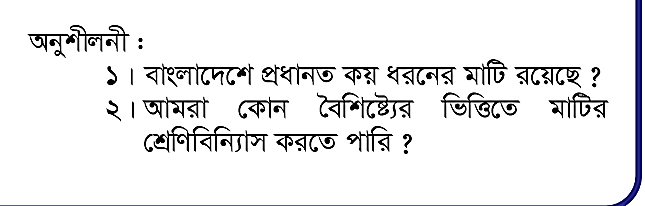 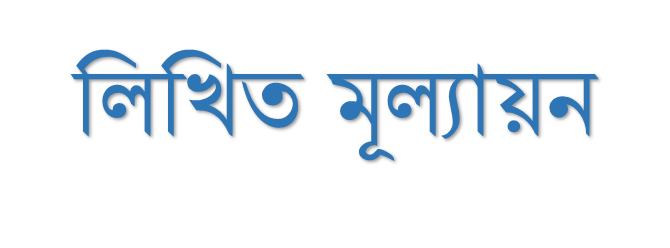 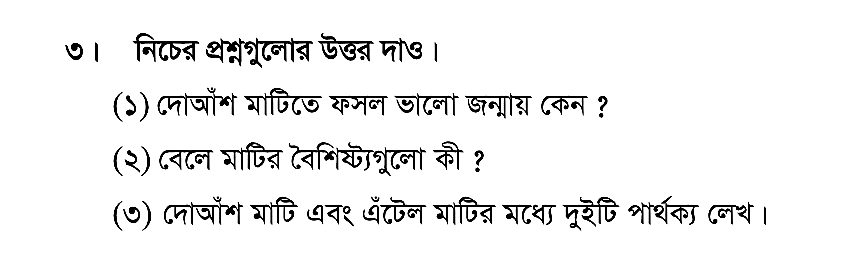 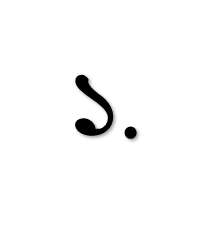 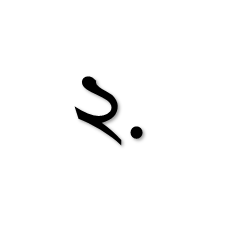 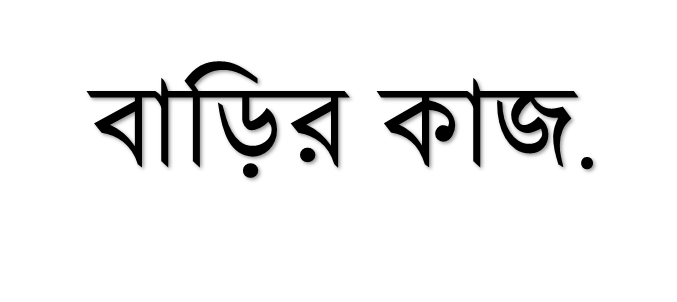 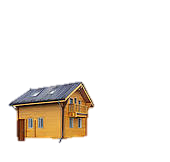 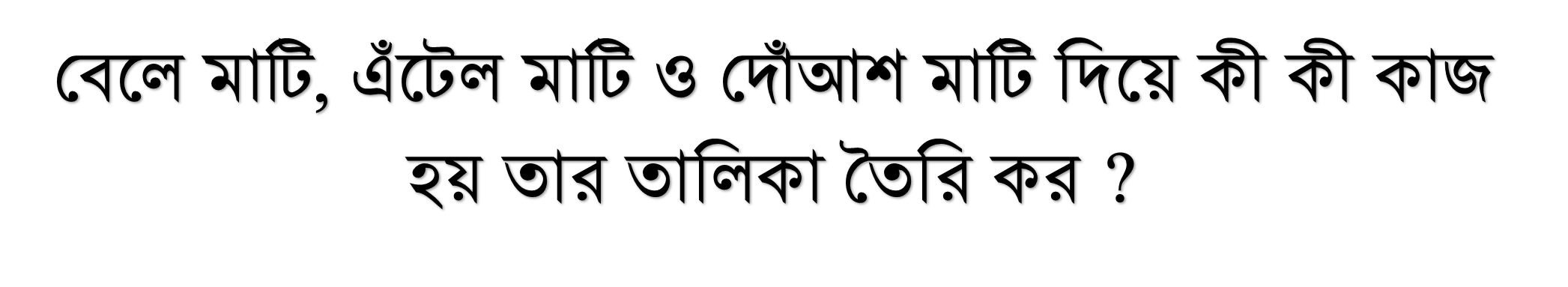 ধ
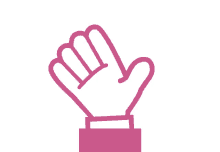 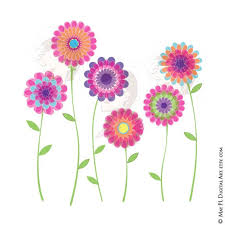 ন্য
বা
দ
পরনিন্দা ভালো  নয়